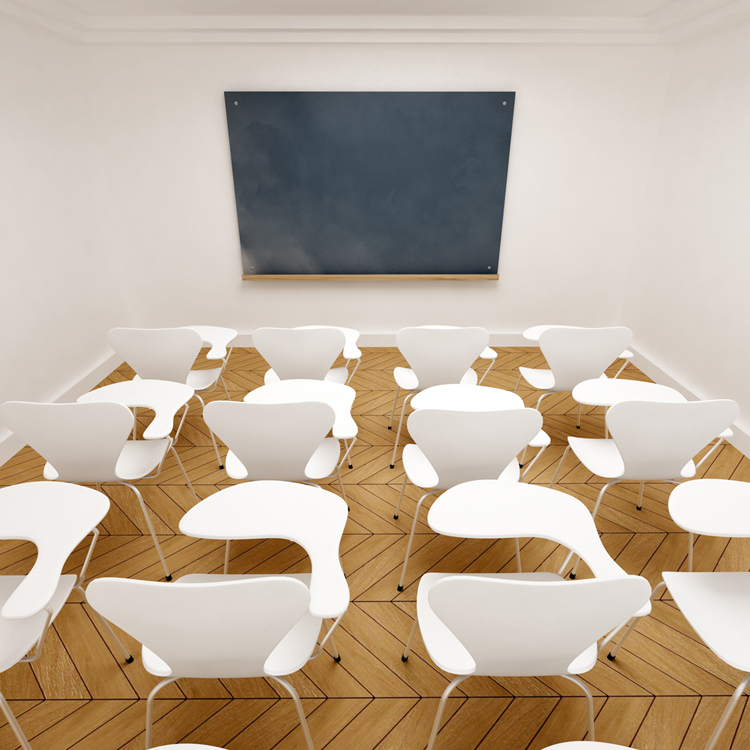 Razrede,sutra idemo na izlet u Trogir
Sutra izlet u Trogir
Jeeeej!
Jeee!
SLJEDEĆEG JUTRA
P
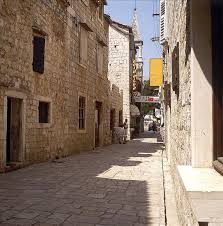 Djeco je li vam se svidio grad?
Daaaa!
ŠKOLA